情報システム
情報Ⅰ　No.21
第4章2節　情報システムと　　　　　　データベース
１．情報システム２．情報システムにおけるデータベース
【TRY】
コンビニエンスストアで商品を購入するとき
①レジではどのような情報が記録されているだろう

②ポイントカードを提示して購入した場合は、①に
　加えてどのような情報が記録されているだろう

③①・②の情報はどのようなことに利用できるだろう
【TRY】
コンビニエンスストアで商品を購入するとき
①レジではどのような情報が記録されているだろう
　　（例）買った商品
②ポイントカードを提示して購入した場合は、①に
　加えてどのような情報が記録されているだろう
　　（例）住所
③①・②の情報はどのようなことに利用できるだろう
　　（例）いつどのような来客が多いか？
コンビニの情報システム
NHK for school「コンビニの情報ネットワーク」
https://www2.nhk.or.jp/school/watch/clip/?das_id=D0005311043_00000
【知識の整理】情報システム
１．（　情報システム　）
　＝コンピュータ、入出力機器、計測機器をネットワークでつなぎ一つの役割を持つように組み合わせたもの
２．さまざまな情報システム
①交通の情報システム（ＩＴＳ）＝事故や渋滞の解消
②防災の情報システム＝災害の予測・被害への備え
　・（　緊急地震速報　）＝大きな揺れが来る前に予告
③（　電子商取引　）＝商品やサービスの取引
　・（　電子決済　）＝カードやQRコードによる支払い
緊急地震速報のしくみ
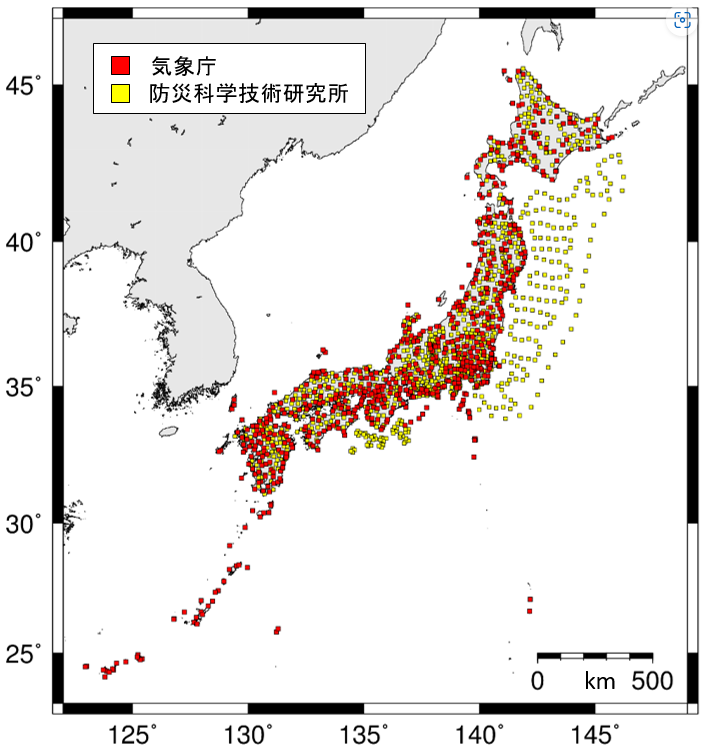 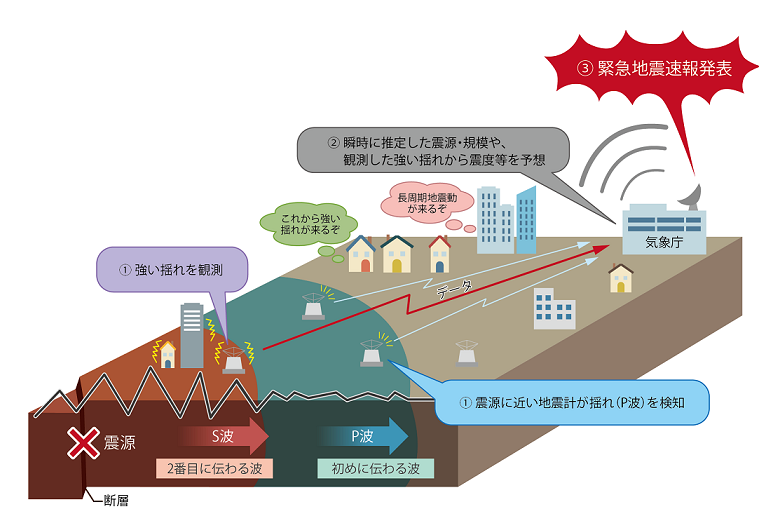 全国1690カ所の観測点
https://www.data.jma.go.jp/svd/eew/data/nc/shikumi/shikumi.html
【確認課題】調べよう・考えよう
（１）自分が普段利用している情報システムを
　　書き出してみよう。☞３以上
参考　情報システムの例
・GPS（位置情報）、緊急地震速報、ネットショッピング、ネットオークション、
　インターネットバンキング、電子マネー、ポイントサービス、コード決済・・
【知識の整理】
３．情報システムとデータベース
（データベース）＝大量のデータを扱いやすいように
　　　　　　　　　　　　整理し蓄積したもの
４．情報システムにおけるデータの流れ
（　ＰＯＳシステム　）＝販売時点情報管理システム
第4章2節　情報システムと　　　　　　データベース
３．データベース
【ＴＲＹ】
身近にあるデータベースをあげてみよう
　またその中にはどのような情報が保存されているだろう
【実習】データベースを体験
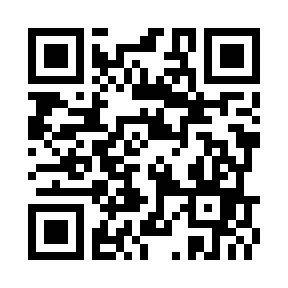 ◇手順１　データベース学習システム（sAccess）で操作してみよう
①QRコードを読み込み、sAccessのWebサイトに行く。
②プリセットDBで「コンビニ」が選択されていることを確認し、「プリセットDB選択」のボタンを押す。
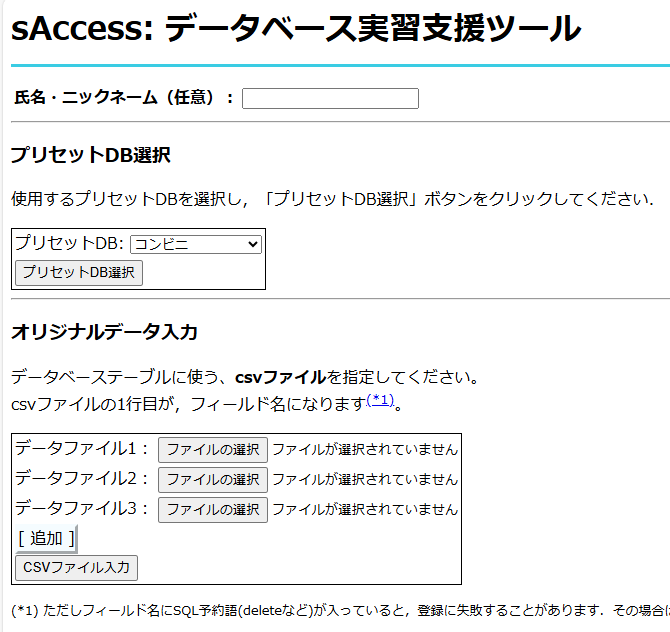 【実習】データベースを体験
①誰が何を買ったのかがわかるようにテーブル（表）を結合する。
　・「ここにコマンドを入力」の場所に「結合　商品データ」と入力し、
　　「追加」ボタンを押す

②「若者」が何を買ったかをわかるようにする。
　・「ここにコマンドを入力」の場所に「選択　年齢層　若者」と入力し、
　　「追加」ボタンを押す。→「若者」のレコードだけが表示されました。

③「若者」が買った商品だけを表示させる。
　・「ここにコマンドを入力」の場所に「選択　年齢層　若者」と入力し、
　「射影」ボタンを押す。→「若者」が購入した「商品名」だけが表示

④スクリーンショットをClassroomの「データベース1」に提出する。
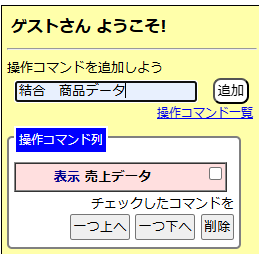 分析　若者が何を買ったか知りたい
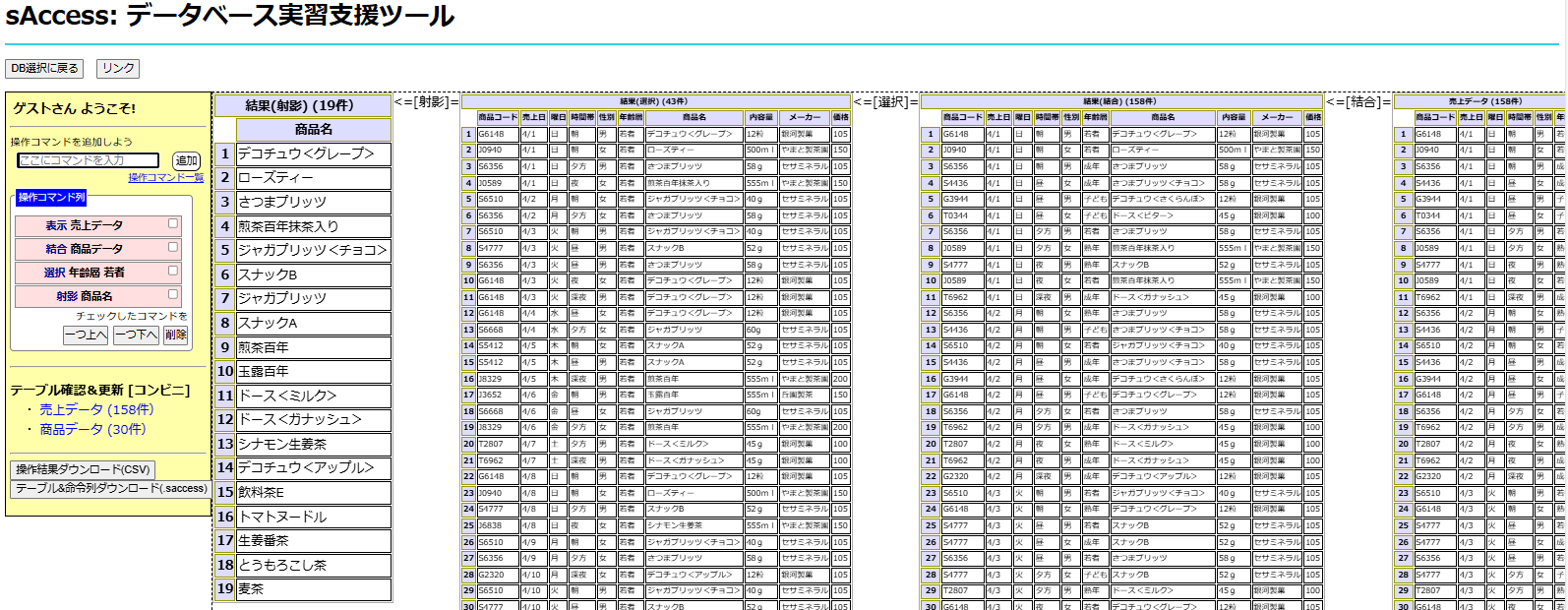 射影
＝一部のデータを
　取り出す
選択
＝選んだデータ
　　のみ表示
結合
＝2つのテーブル　　
　（表）を統合
【確認課題】調べよう・考えよう
（２）sAccessのデータベースから、「こども」に人気の商品を
　　　調べたい。
①「DB選択」を押し、テーブルをリセットする。
②「ここにコマンドを入力」の場所に「結合　商品データ」と入力して
　　追加する。
③「ここにコマンドを入力」の場所に「選択　年齢層　子ども」と
　　入力して追加する。
④表の「商品名」のボタンを押して、商品名ごとに並び替える。
⑤作成したデータベースのスクショを「データベース2」に提出する。

◇表から人気の商品（1位から3位）は何か調べよう。
【知識の整理】データベース
①（データベース管理システム・DBMS）
　　＝データベースの作成・管理を行うシステム
②データモデル
　・（　リレーショナルデータベース　・RDB）
　　　＝データを表形式で管理するデータベース
③データベースの種類
　・（　構造化データ　）＝関連を定型的に表せる
　　　⇔（非構造化データ）＝画像、音声など
【確認課題】調べよう・考えよう
（３）情報システムを用いた新しい取り組みに
　　ついて調べてみよう。
情報システムと私たちの生活
情報システム・データベースがなかったら・・
　　×Pitapa、ICCOCA　→切符へ
　　×電子マネー　→現金へ　
　　×Amazon、メルカリ　→お店で買う
　　×Ｙａｈｏｏ、Ｇｏｏｇｌｅ　→本で調べる　
　　×ポイントアプリ　→スタンプカード
　　×SNS　→交換ノート、電話
　　×カーナビ　→　紙の地図で調べる
【振り返り】
No.21の実習・学習で学んだこと、気づいたこと、考えたことを　箇条書きで3行以上書きましょう。